Introduction to Beekeeping
Why Keep Bees?
People take up beekeeping as a Hobby for many reasons: 
Honey, 
Environmentally aware and want to help, 
pollination of crops, 
want a hobby and get outdoors, 
Education
be a bit more self reliant (honey, wax, propolis, mead,) 
make money (honey, wax, pollen, pollination, bees)?
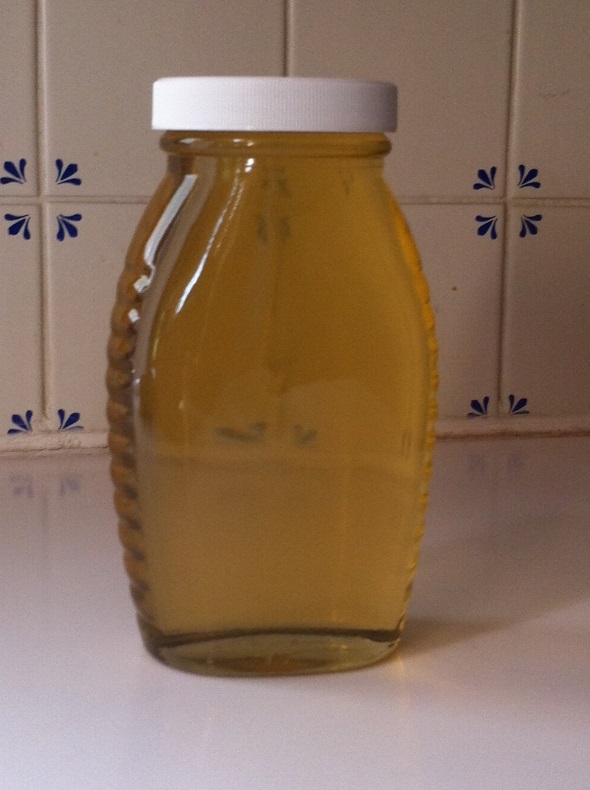 Three major hive products
Honey
Wax
Pollen
Honey: It is made not collected.
Honey gets its start as flower nectar, which is collected by bees, naturally broken down into simple sugars and stored in honeycombs. 
The unique design of the honeycomb, coupled with constant fanning by the bees’ wings, causes evaporation to take place, creating the thick, sweet liquid we know as honey.
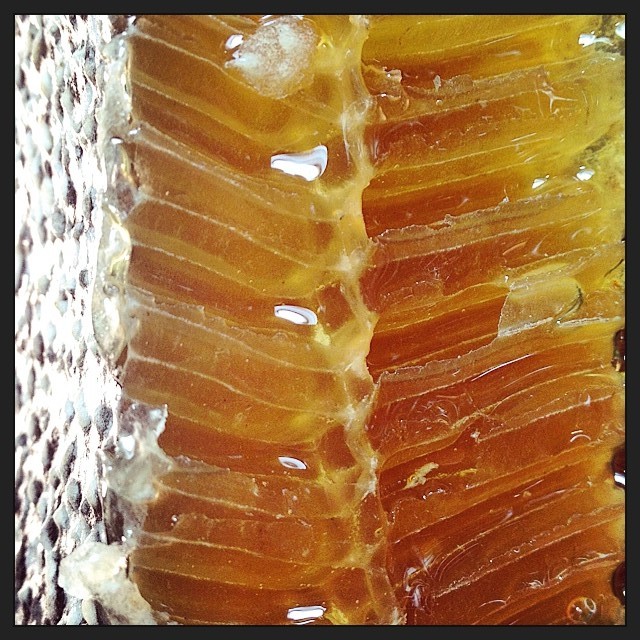 Honey: It is made not collected.
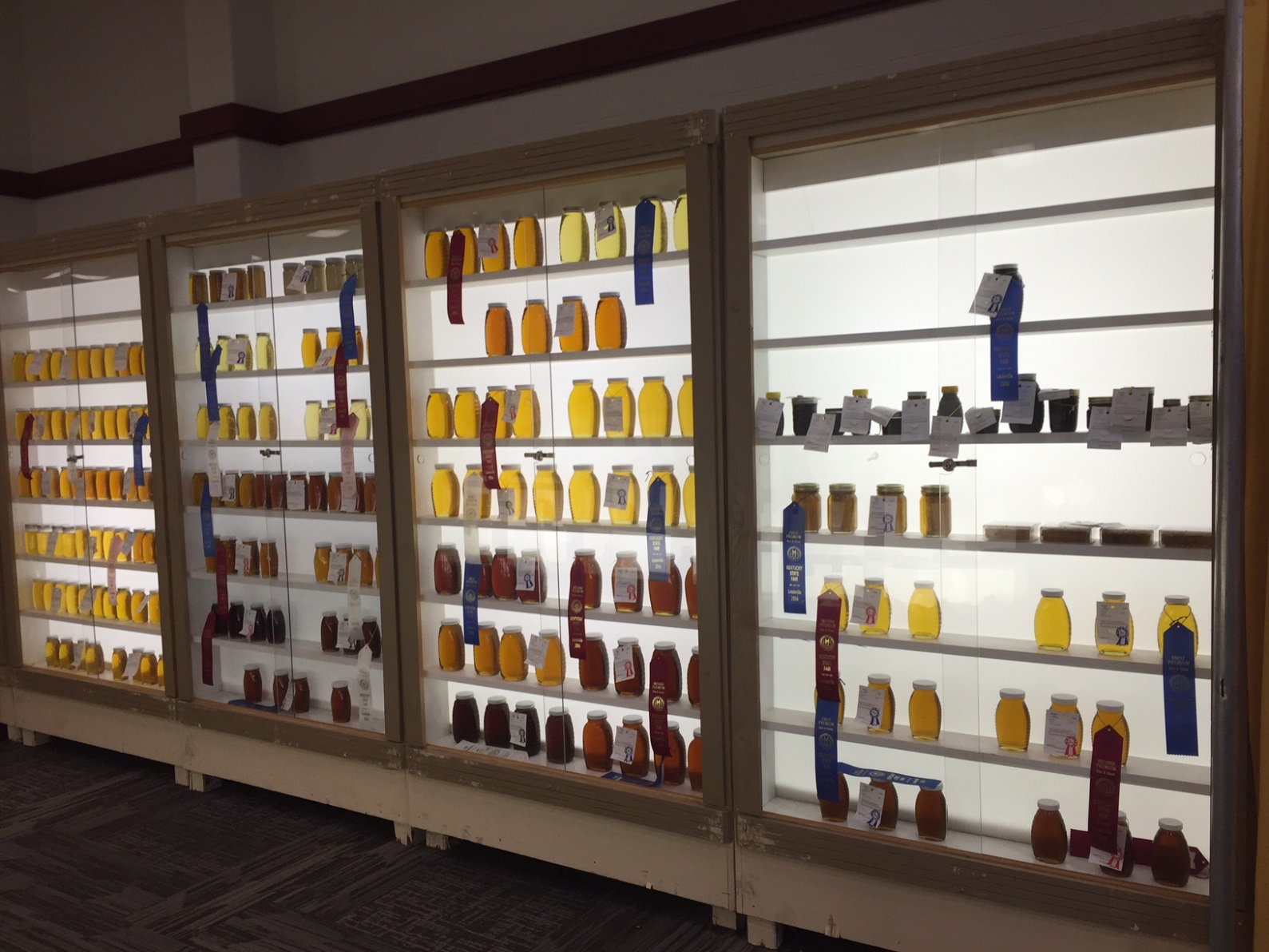 The color and flavor of honey varies from hive to hive based on the type of flower nectar collected by the bees. 
It takes 12 workers to make a teaspoon of honey.
How is wax made?
Worker bees, which live only around 35 days in the summer, develop special wax-producing glands on their abdomens (segments 4-7) 
They are most efficient at wax production during the 10th through the 16th days of their lives. 
From about day 18 until the end of its life, a bee's wax glands steadily decline. 
Bees consume honey causing the special wax-producing glands to covert the sugar into wax which is extruded through small pores. 
The wax appears as small clear flakes on the bees' abdomen. The bees chew the wax to help soften it causing it to change color and shape it into comb and honey cappings.
How is wax made?
It requires 6-8 pounds of consumed honey to produce 1 pound of wax.
Uses include:
Candles, comb foundation, crayons, waterproofing, coating thread, lubricate furniture joints, grafting wax for plants, furniture polish, preventing rust on tools, cheese waxing, lip balms, soaps, slaves and cosmetics,  and many more.
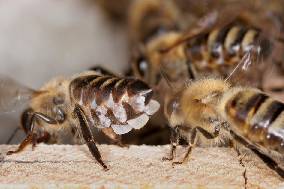 Pollen?
Collected from plants, pollen sticks to the hairs covering the bee’s body and as the bee grooms herself packs it into it pollen sacs on its legs.
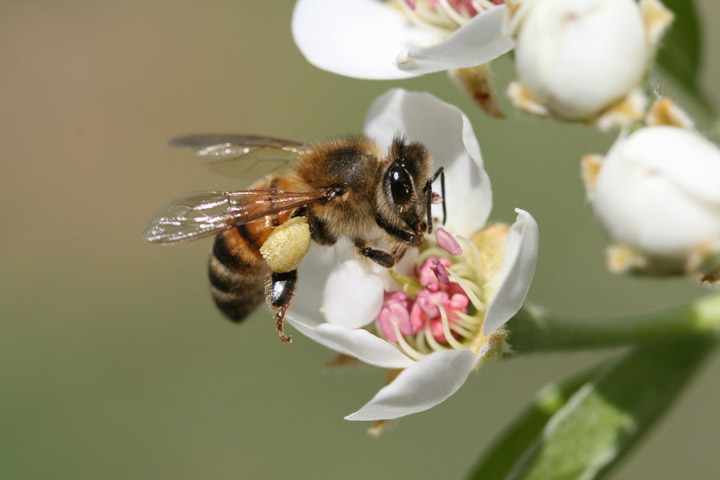 Pollen?
Collected from plants, pollen sticks to the hairs covering the bee’s body and as the be grooms itself packs it into it pollen sacs on its legs.
It is the essential protein bees need to feed brood, high in protein and other nutrients.
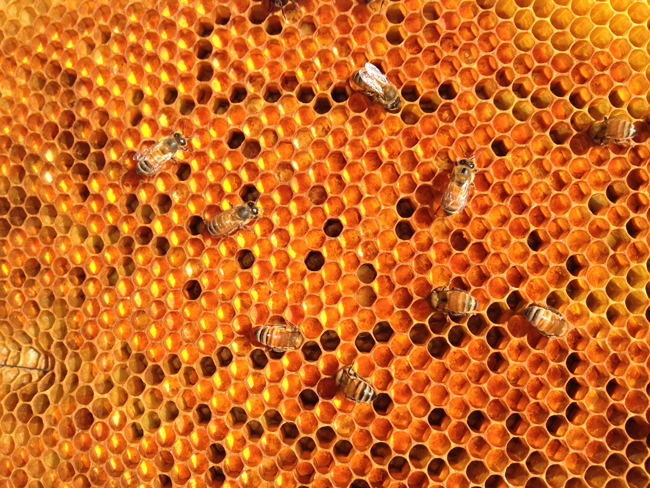 Pollen?
Collected from plants, pollen sticks to the hairs covering the bee’s body and as the be grooms itself packs it into it pollen sacs on its legs.
Is the essential protein bees need to feed brood, high in protein and other nutrients.
Also collected by some beekeepers for human consumption.
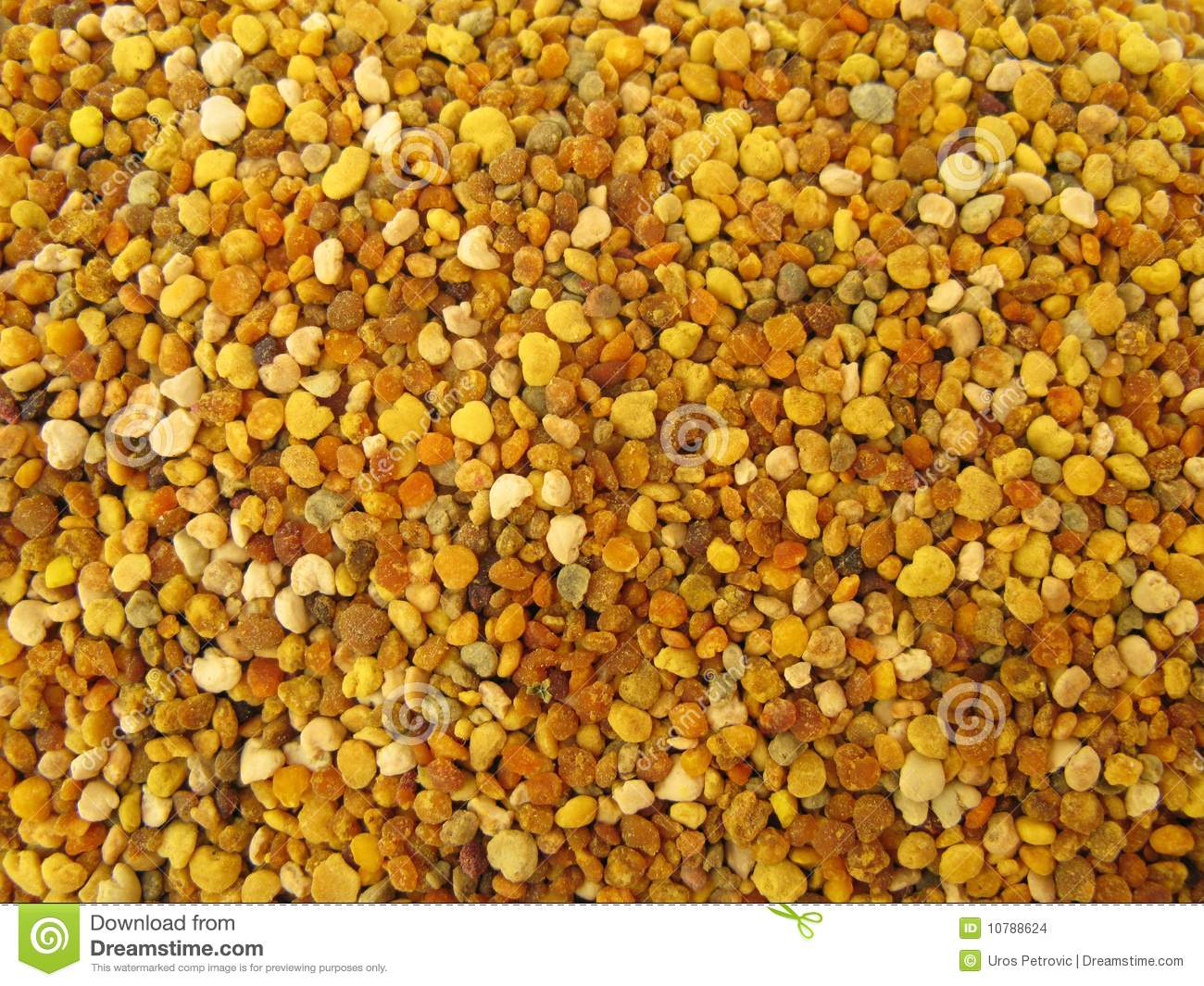 Pollen?
Collected from plants, pollen sticks to the hairs covering the bee’s body and as the be grooms itself packs it into it pollen sacs on its legs.
Is the essential protein bees need to feed brood, high in protein and other nutrients.
Also collected by some beekeepers for human consumption.
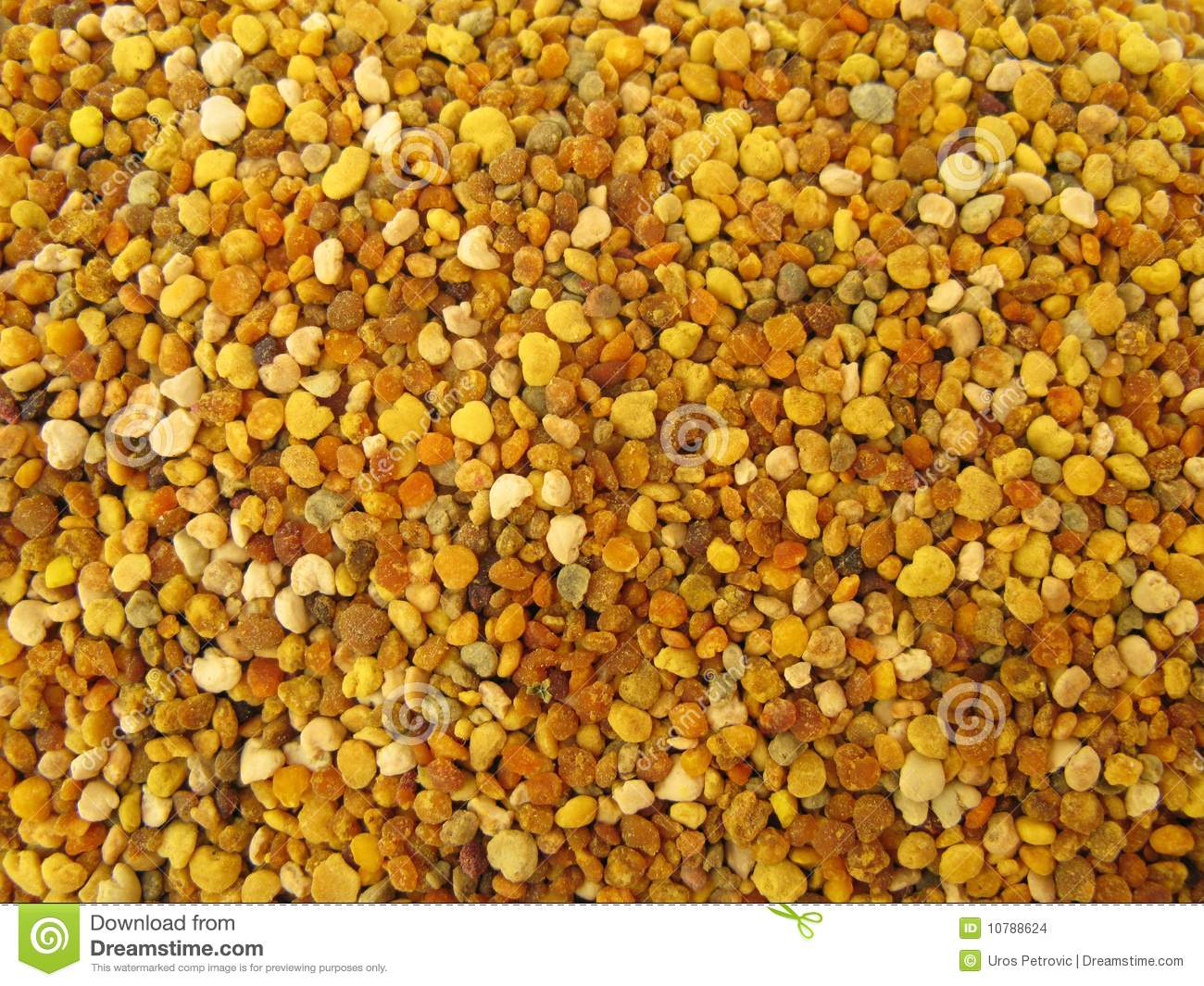 Found in health food stores.
Believed by herbalists to help with allergies, asthma, health maintenance, stomach problems, even the affects of chemotherapy
Where can I keep Bees?
Almost anywhere.
Country (ideal)
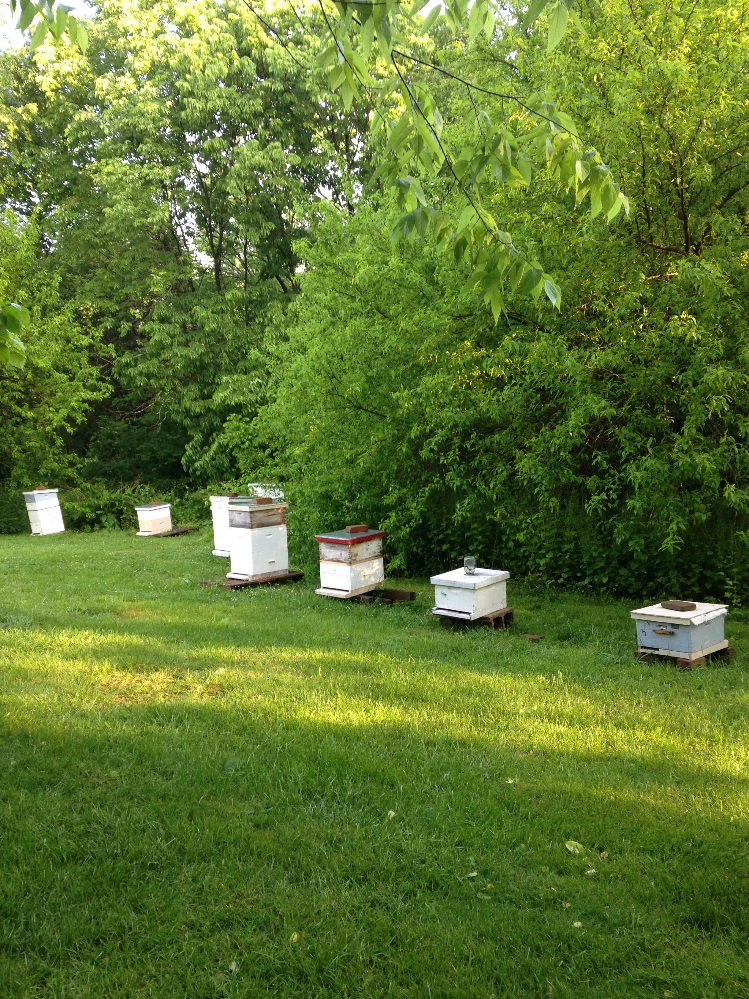 Where can I keep Bees?
Almost anywhere.
Country (ideal)
City (rooftops)
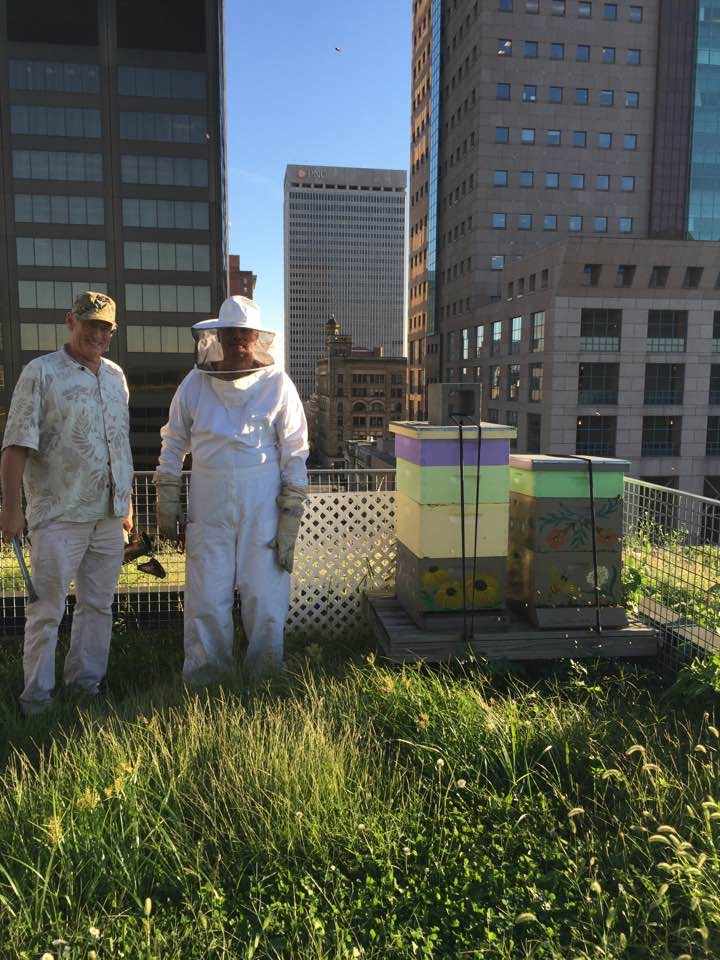 (Jens Bassburg, Downtown Louisville)
Where can I keep Bees?
Almost anywhere.
Country (ideal)
City (rooftops)
Suburbs (backyard, be considerate) 
Let your neighbors know
Consult local laws, HOA’s, etc
Give neighbors some honey.
What do you think is one of the biggest questions asked of Beekeepers?
Do you get Stung?

YES
What is the normal reaction to a bee sting?
In many cases, there's only minor pain and swelling 
at the sting site. 
For mild to moderate reactions, treatment involves 
removing the stinger, washing the area with soap 
and water, and applying cold compresses or ice. 
Creams to the affected area can help reduce 
discomfort.
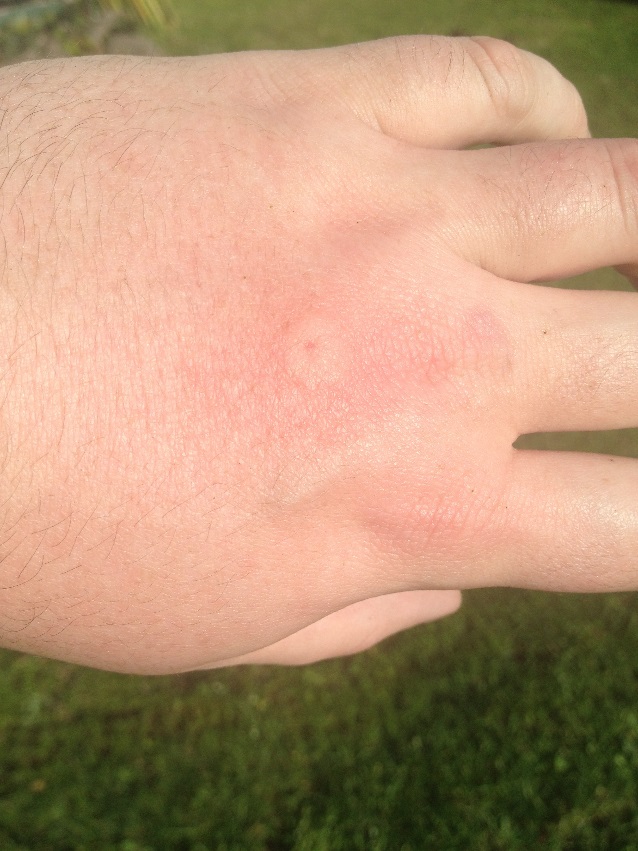 In rare cases, a life-threatening allergic reaction (anaphylactic shock) can cause difficulty breathing, tongue swelling, nausea, and unconsciousness. This may require emergency medical attention.
Severe reactions may need epinephrine, for example with an Epi-Pen.
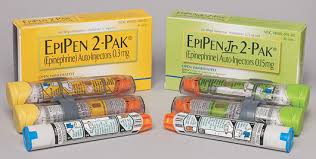 Understanding Stings
When a bee stings she dies.
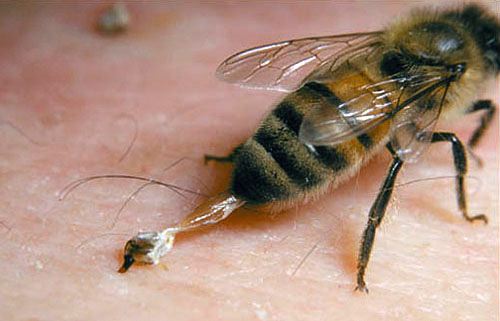 Bees sting when threatened, stepped on, pinched, hive opened, sudden movements, etc.. 
We use smoke to calm them opening the hive.
Equipment
Equipment
Honey was once harvested from feral hives
Bees used to be kept in Skeps
Bees were kept in logs or gums.
Fact: it is illegal to keep bee if not of moveable comb.
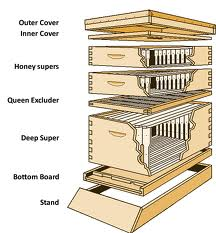 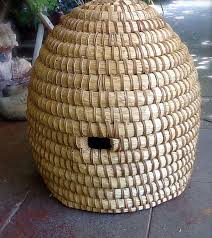 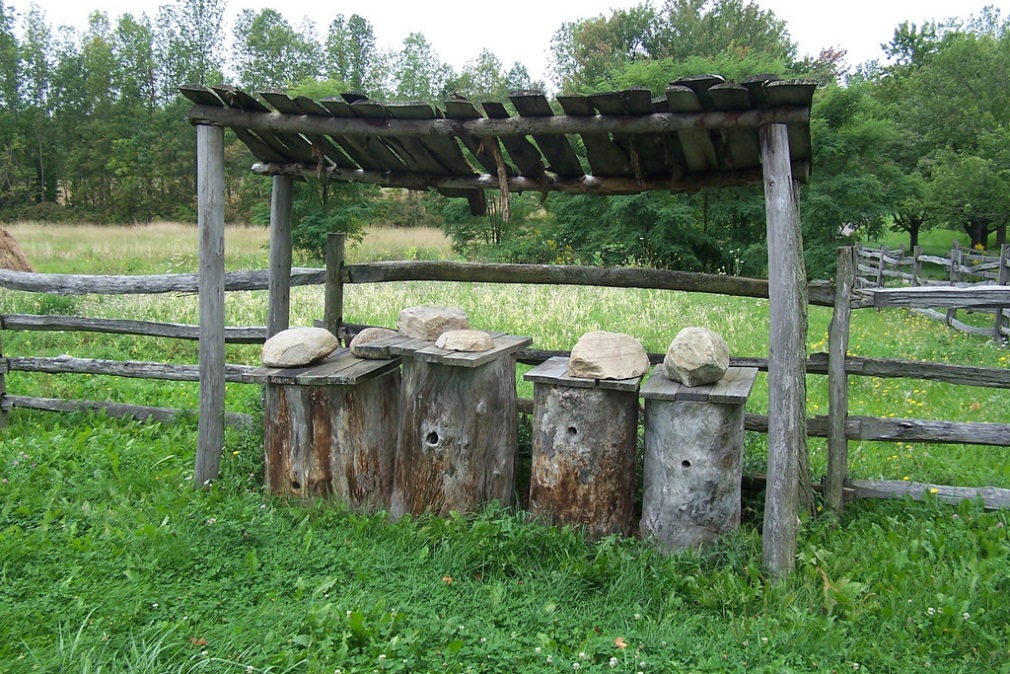 Cost To get started
Expect $300-400.00, equipment and bees starting from scratch

Some equipment like tools are not purchased often, some can last a lifetime.

It can be less expensive if you buy unassembled/ unpainted equipment.

It can be more if you buy assembled and painted equipment.
Equipment
Beyond the hive there are basic tools and clothing.
Veil/ Suit, Smoker, hive tool and gloves are essential.
There will be other tools you will want to acquire. Those will be covered in the equipment course.
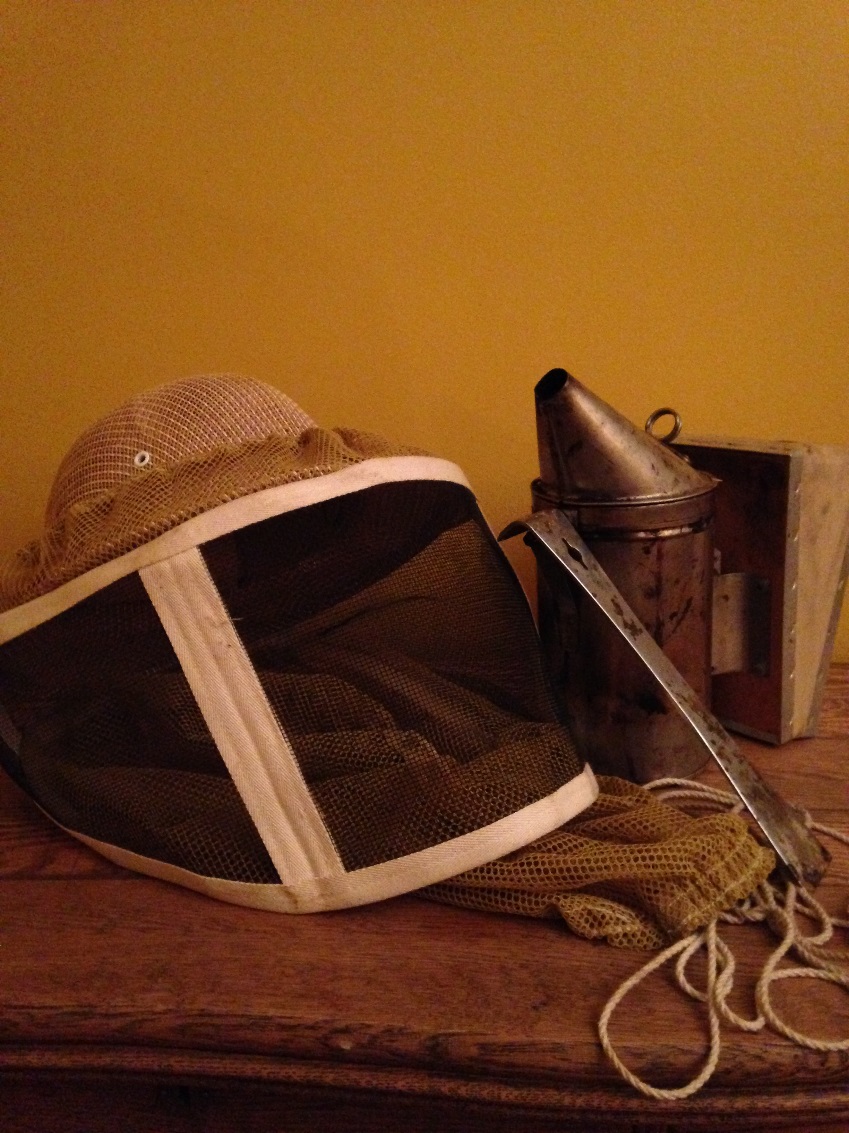 Of course you need the Bees: Acquiring Bees
There are three methods for acquiring bees:
Packages
Nuc (nucleous hive)
Swarms (natural or artificial/ splits)
Of course you need the Bees: Acquiring Bees
Anatomy of a “Package of Bees”
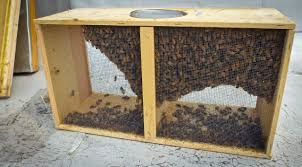 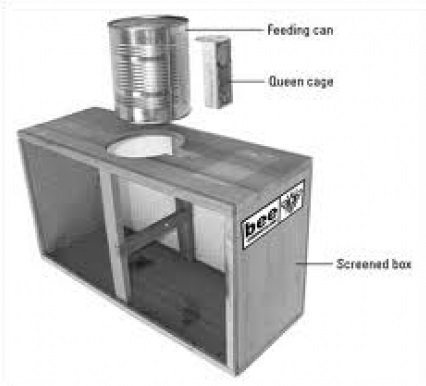 Package Day!!
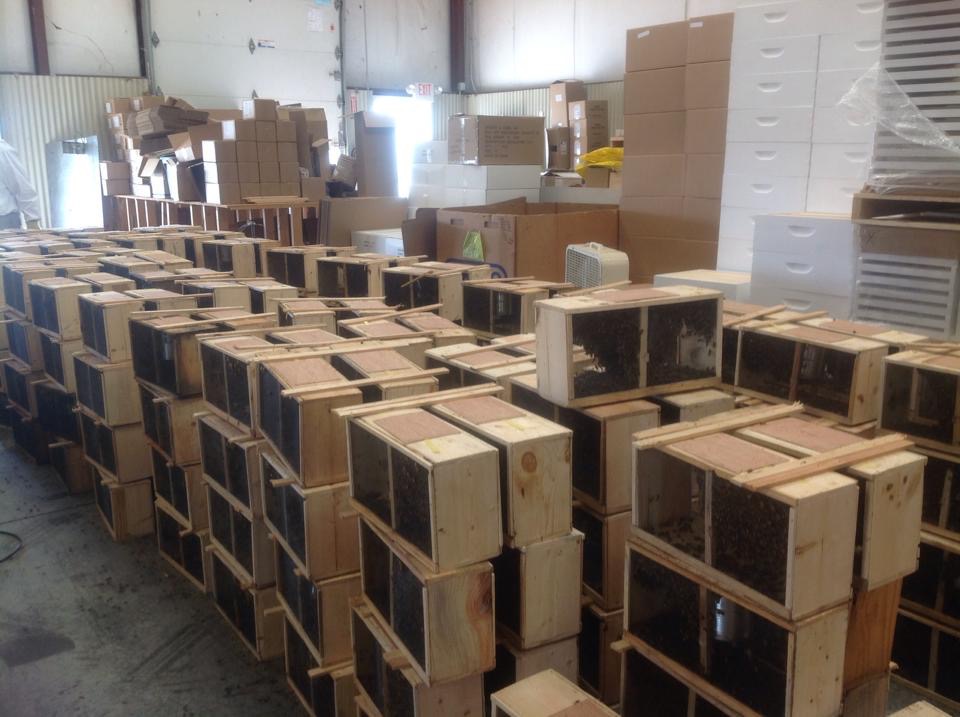 Of course you need the Bees: Acquiring Bees
Nuc (nucleous hive)
Five frames of bees and working queen
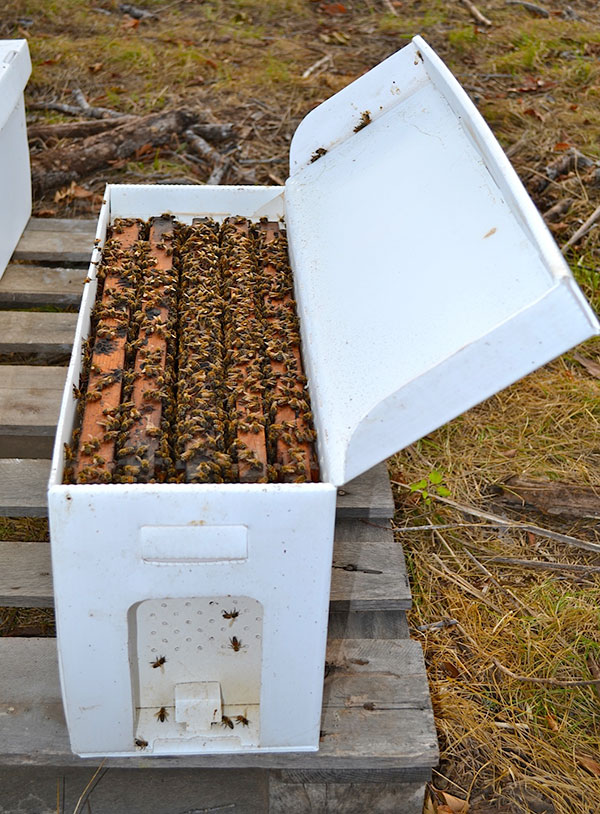 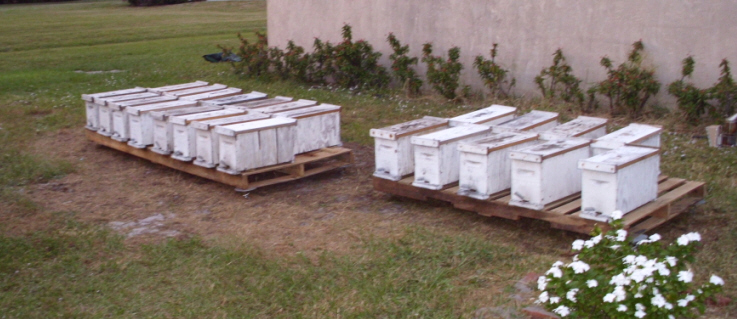 Of course you need the Bees: Acquiring Bees
Swarms
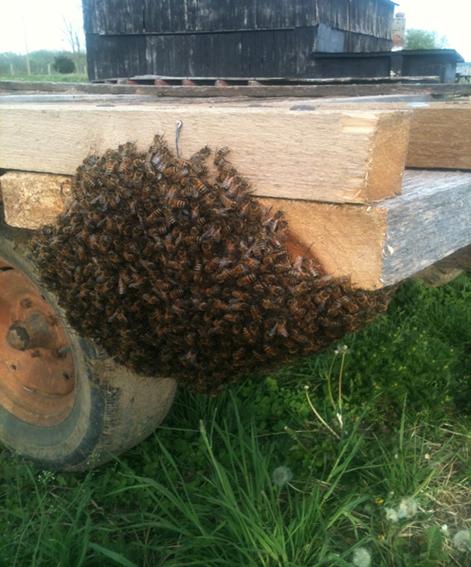 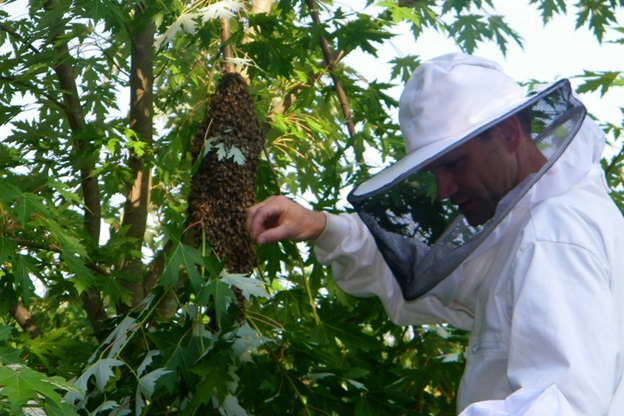 Honey Bee Anatomy
Bee Sexes
Queen
Worker
Drone
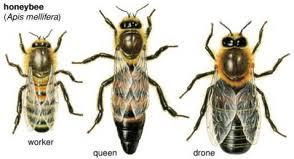 Bee Sexes
Drone (Male)
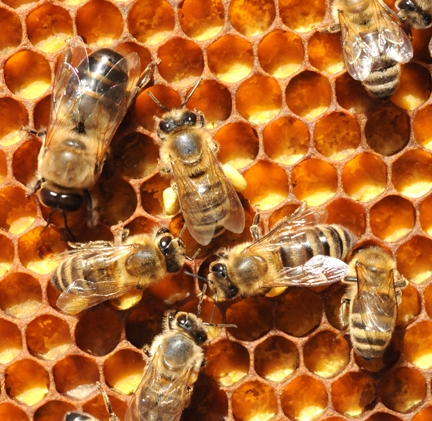 Bee Sexes			Drone Bee
Males
Does not collect (nectar, water, pollen, etc.), nor does any hive duties.
Can not Protect the hive (no stinger)
Only eats and flys to congregation areas to mate with a virgin queen then dies.
Bee Sexes
Worker(female)
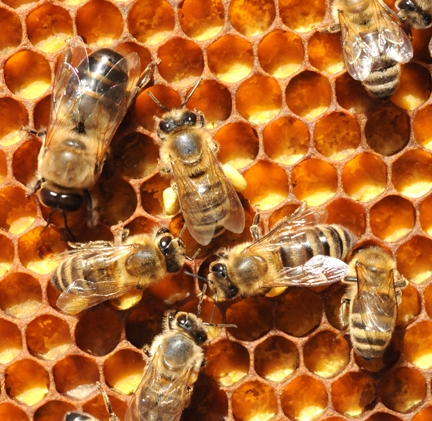 Bee Sexes			Worker Bee
Does all the work
Collects nectar, pollen, and water, feeds brood, makes wax, builds comb, makes propolis, makes honey, controls temperature of hive, clears the hive of debris and dead bees, feeds the queen, carries her waste out of the hive, protects the hive and more
They are, tireless, relentless, ceasless, selfless, fearless. 
They “die with their reigns on”- L.L. Langstroth
Bee Sexes
Queen
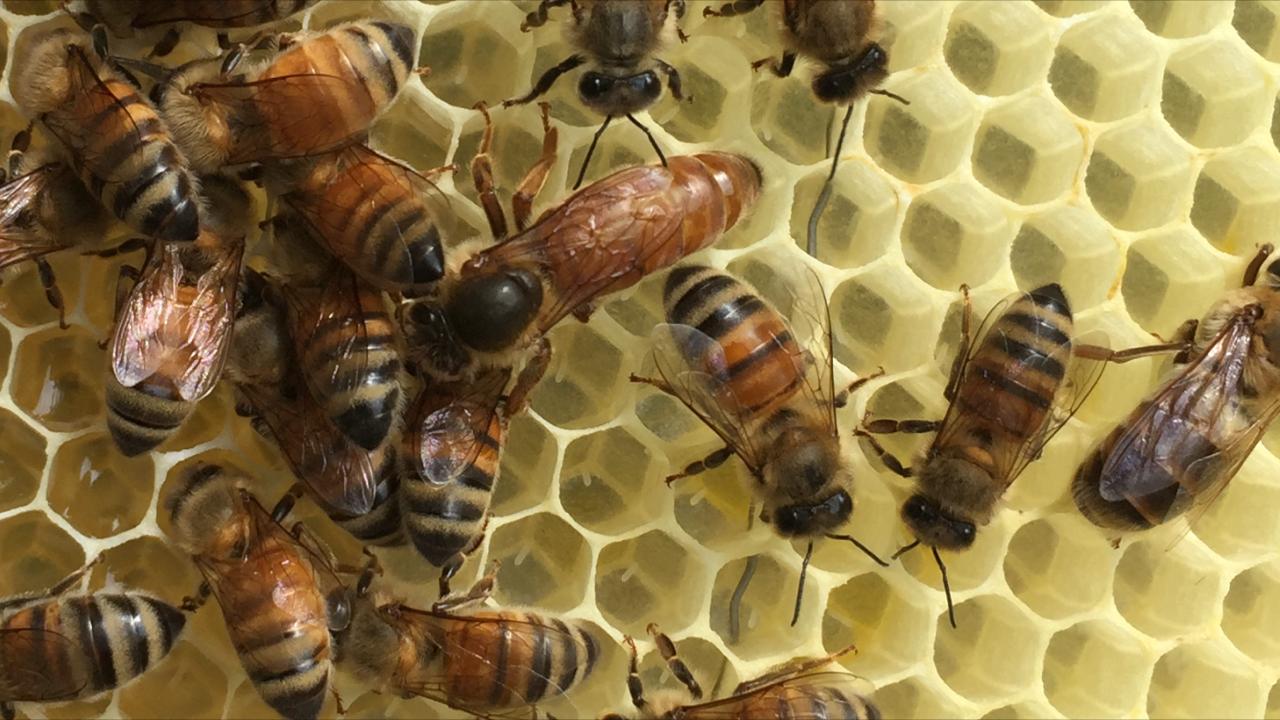 Bee Sexes				Queen Bee
The life/ mother of the hive.
Emits Pheremone: keeps hive “queenright”
Determines characteristics of a hive.
Only one in each colony (few exceptions)
She mates with several drones on nuptial flight and never leaves the hive again unless there’s a swarm.
Viable 2-3 years
Decides if egg will become drone or worker bee.
Bee Development
Bee Development
Bee Development
Why is this information good to know?
We can gauge when the queen was last there.
Queen present or not (drone brood only?)
When we might need to add frames
When brood will emerge for quickly boosting weak hive.
Bee Development
Worker Brood
Queen Cell
Drone Brood
Breeds of Bees
Like any other livestock there are different breeds of bee.
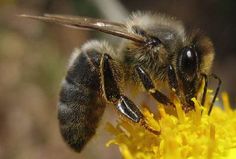 Breed brought to America by colonist

significant winter hardiness 
low tendency to swarm
strong drive to collect pollen
high longevity of the worker bees and queen
excellent flight strength even in cold weather
possibly hardiness against Varroa

Have been known to be defensive
Excitable on the frame
German Black Bee
(European Dark Bee)
Apis melifra melifera
Breeds of Bees
Like any other livestock there are different breeds of bee.
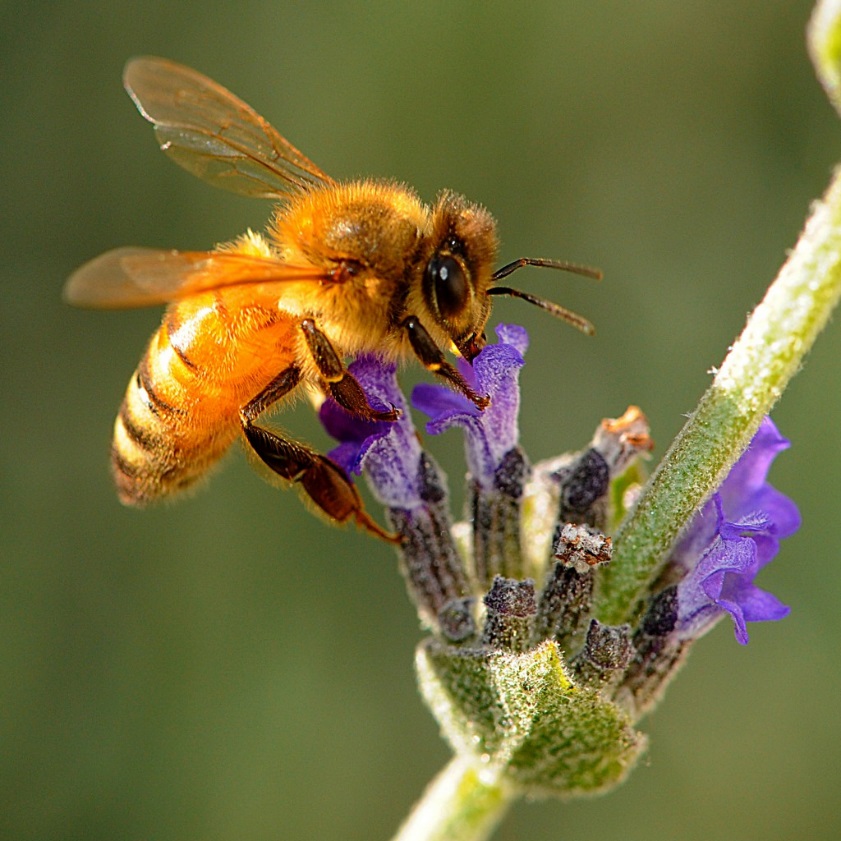 Breed brought to America cica 1859 and favored bee breed in America
shows strong disposition to breeding and very prolific
cleanliness/excellent housekeeper (which some excellent foragers
superb comb builder 
shows lower swarming tendency than 
industry
gentleness
a willingness to enter supers

high consumption of stores
more prone to drifting and robbing
Italian Bee
Apis mellifera ligustica
Breeds of Bees
Like any other livestock there are different breeds of bee.
Another widely spread and favored bee breed in America
Considered to be gentle and non-aggressive
Less drifting
Not as prone to rob honey
Able to overwinter in smaller numbers of winter bees
Honey stores are conserved and winters well
Builds up brood fast

More prone to swarming if overcrowded
Low ability to thrive in hot summer weather
Strength of broodnest more dependent on availability of pollen
Unless marked the dark queen is difficult to find
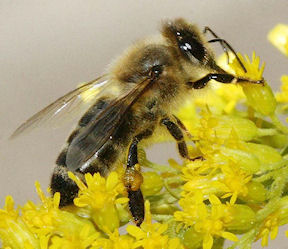 Carnolian Bee
Apis mellifera carnica
Breeds of Bees
Like any other livestock there are different breeds of bee.
originate in the Primorsky Krai region of Russia. This strain of bee was imported into the United States in 1997 by the USAD’s Honeybee Breeding, Gentetics & Physiology Laboratory in Baton Rouge, LA. (Grand Terry Island)

have an innate resistance to varroa mite
have been shown to resist infection by tracheal mites
Buy from members of RHBBA
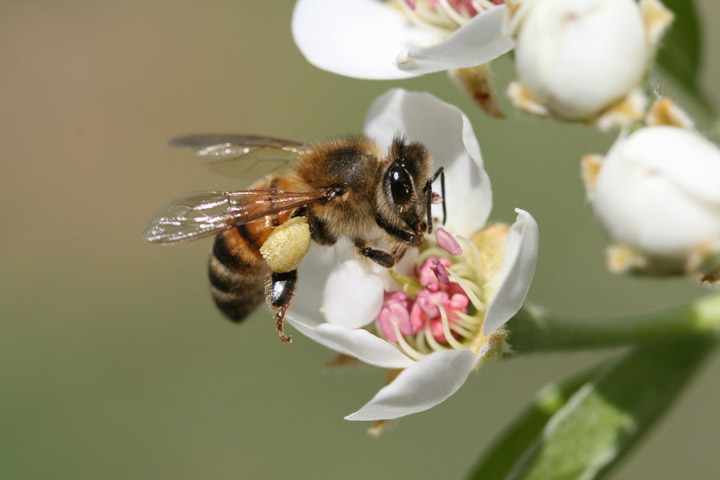 Russian Honey Bee
Breeds of Bees
Like any other livestock there are different breeds of bee.
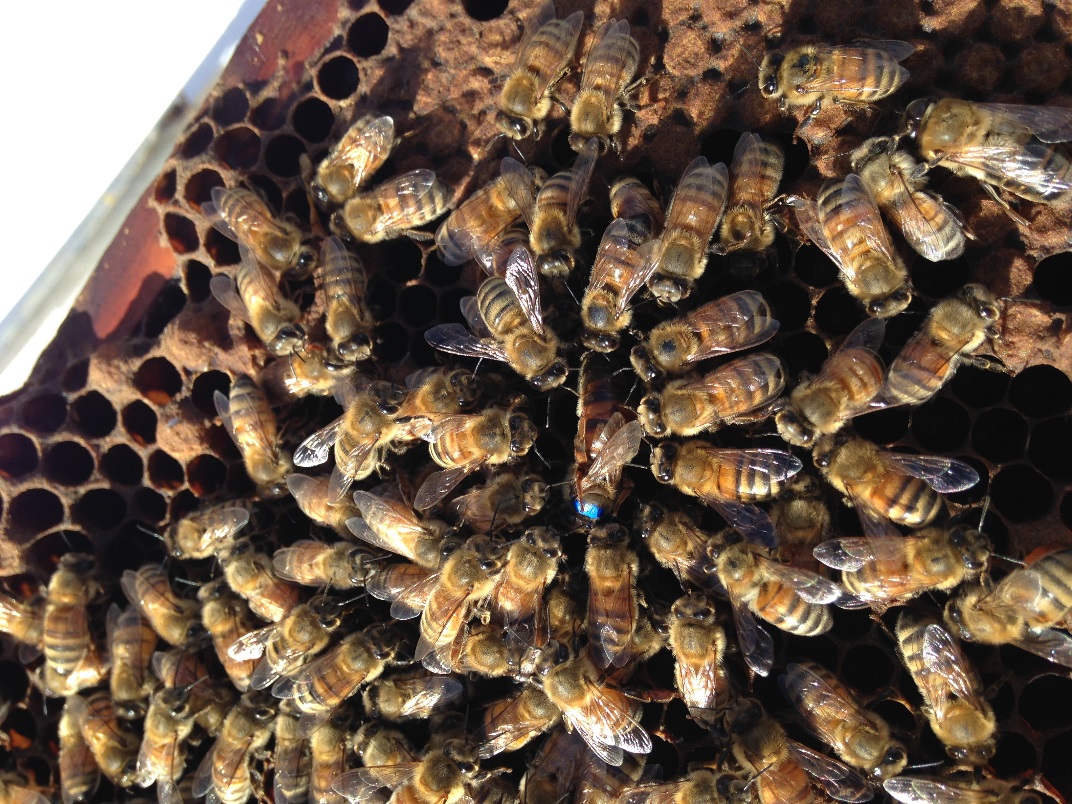 Most commomly bees today are a mix, mutts, a Italian/ Carniolan hybrid.
What are your Expectations?
You most likely will not have surplus honey your first year.
You can not “set it and forget it” (March-November is season)
“We don’t have bees, we ‘keep’ bees”- strong hives prevent a lot, pests, and disease, must treat for varroa mites.
You will not find the queen every hive inspection.
You will make mistakes, but the bees are forgiving.
You will be fascinated. 
It will be rewarding.
You will become an entomologist, a botanist, chemist, biologist, gardener, carpenter, photographer, meteorologist, of sorts and more.